LA ENTRADA DEL MAR CONDOMINIUM ASSOCIATION, INC.
 
NOTICE OF BOARD OF DIRECTORS
 MEETING
 
Date:  Wednesday, June 13, 2022nd, 
Time: 6:30pm Meeting  
Location: 1300 Seaway Dr., Clubhouse
 
Call to order
Pledge of Allegiance
Roll Call 
Treasurer’s Report
Approve 4.08.22 Meeting Minutes
 
                                             AGENDA                                       
Old Business
Dock Update
Ice Machine update
Grill Update 
Parking Lot update
New Business
    1.  Pool Contract
    2.  2021 Annual Financial Report (audit/review)
    3.  La Entrada Rules Book. 
    4.  Guest registration 
General comments (3 minutes per member)
Adjournment
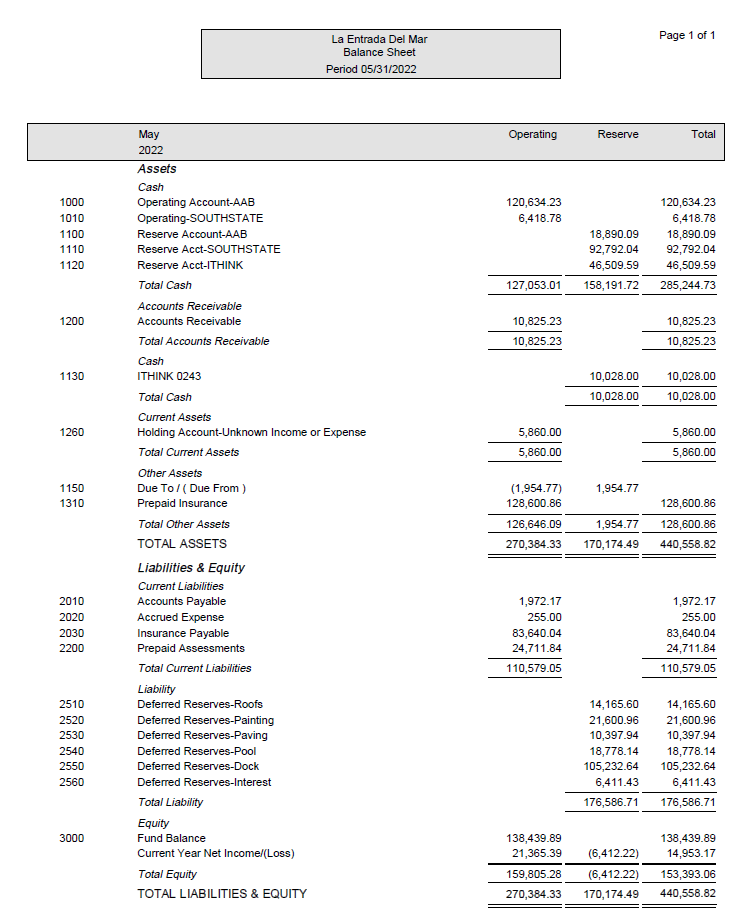 Old Business
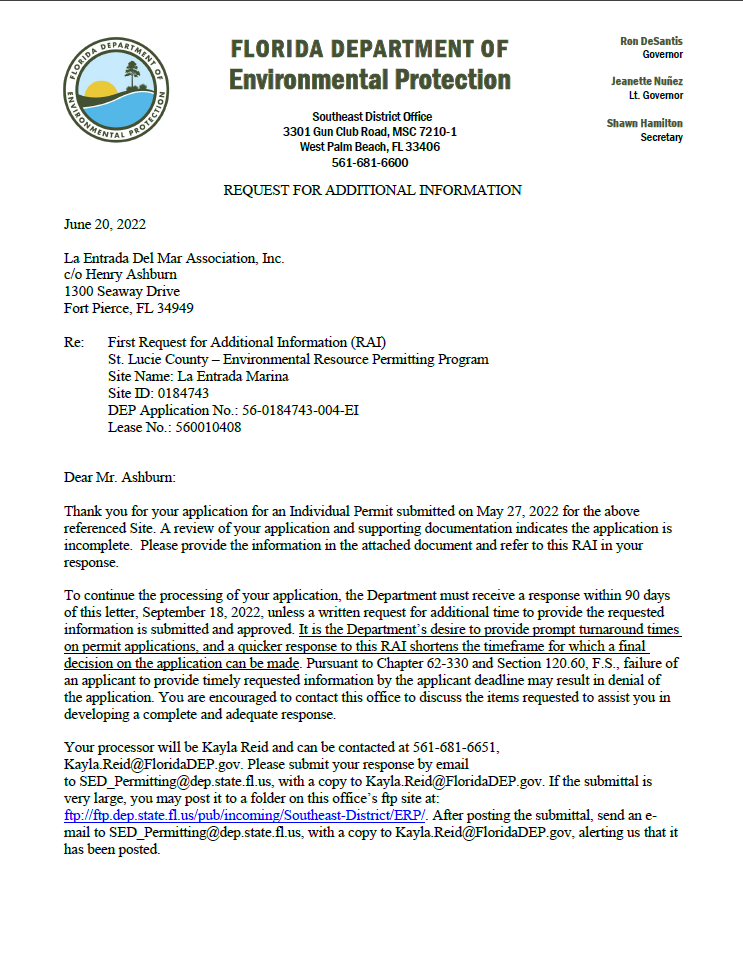 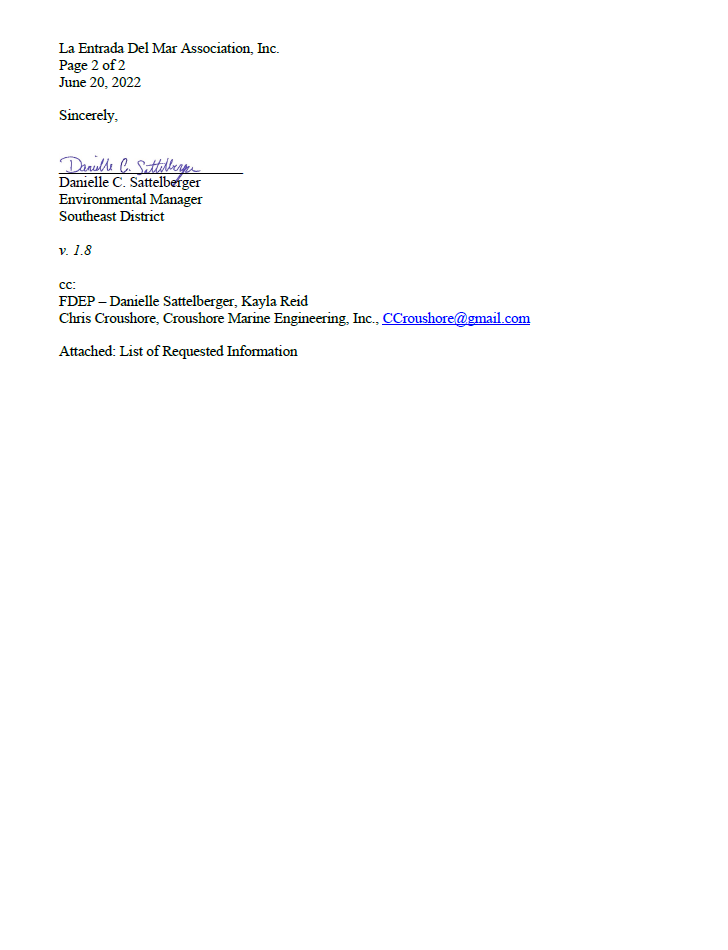 1.
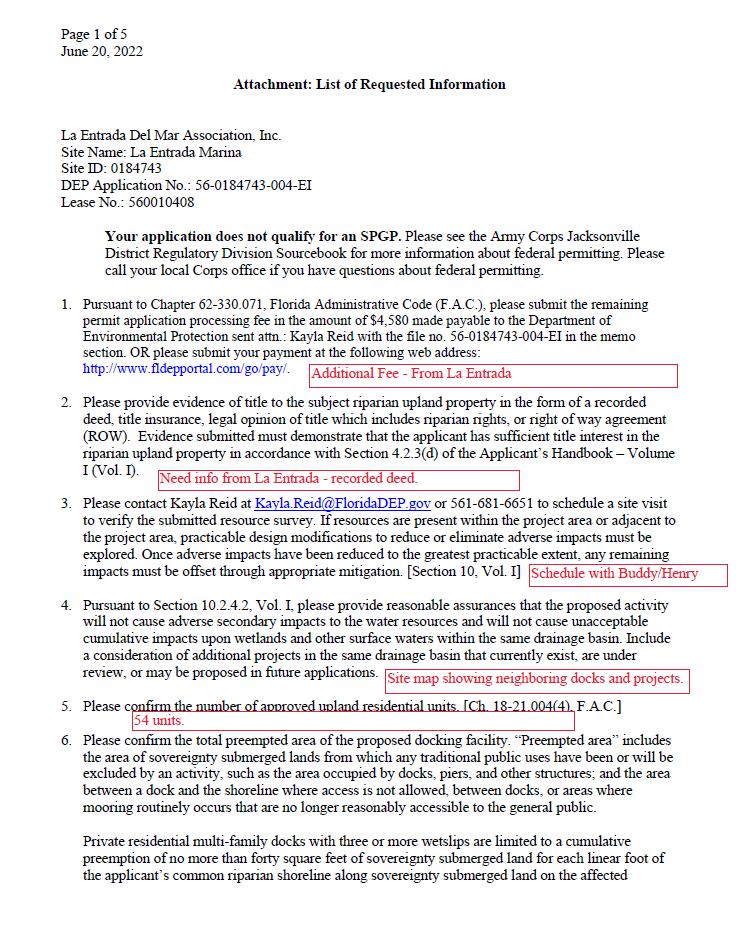 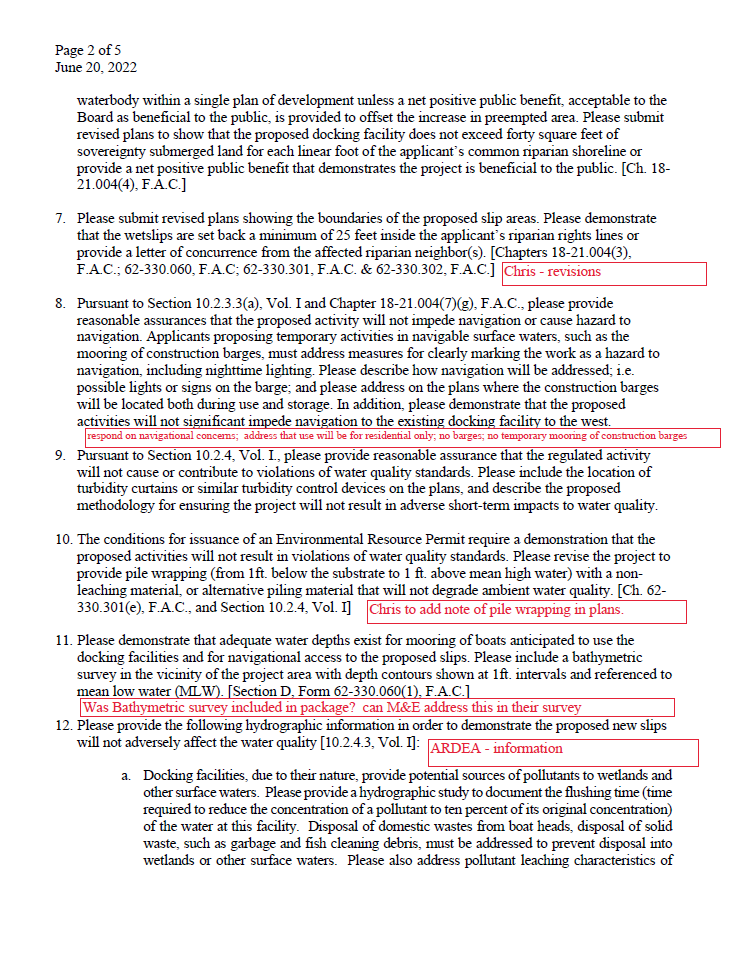 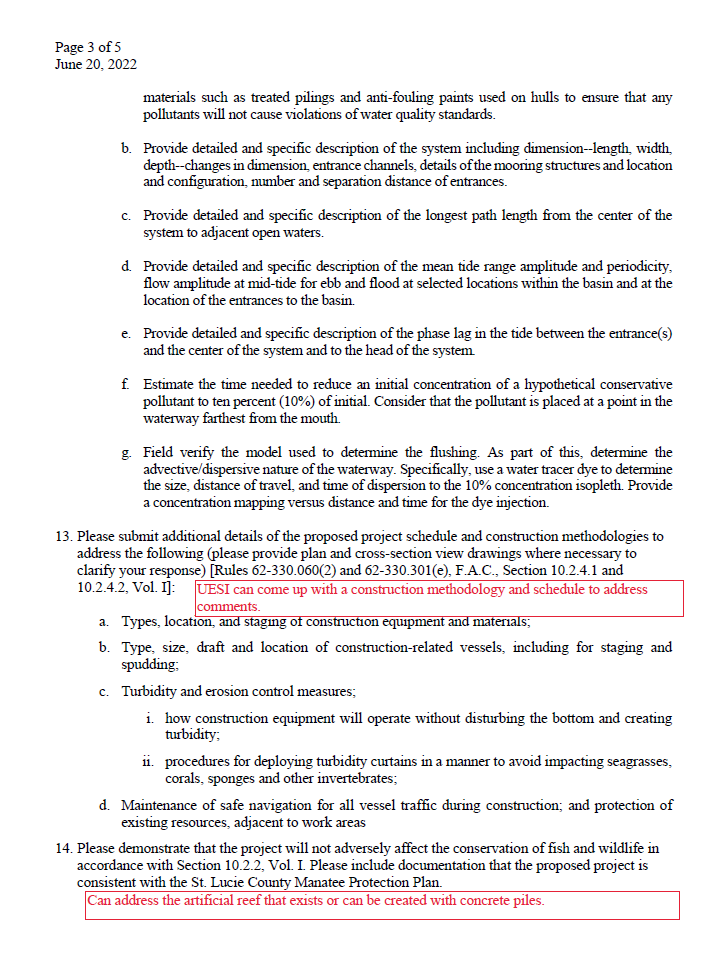 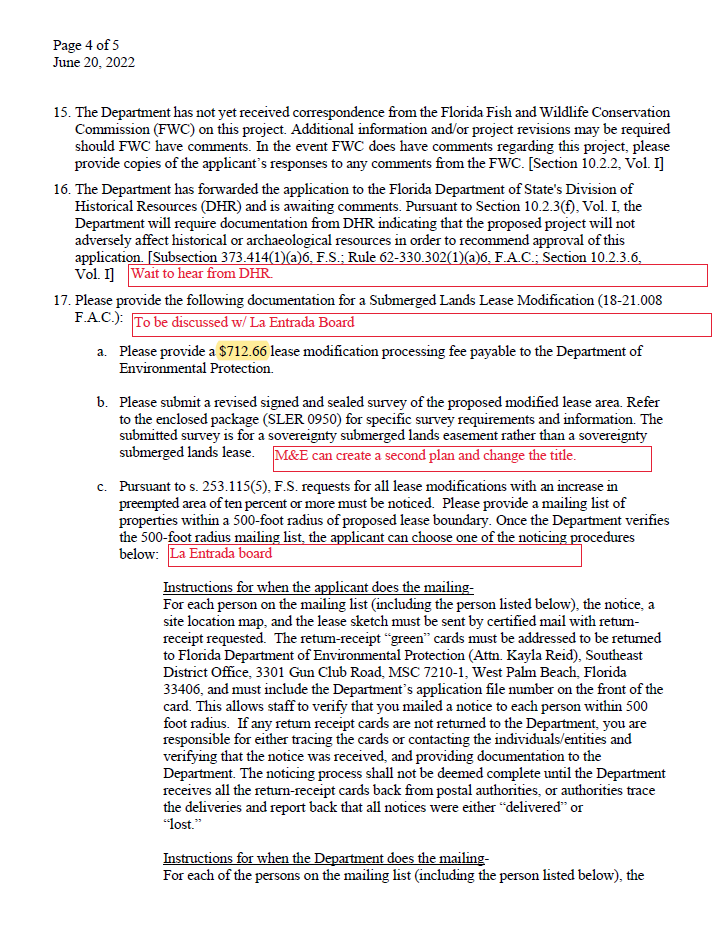 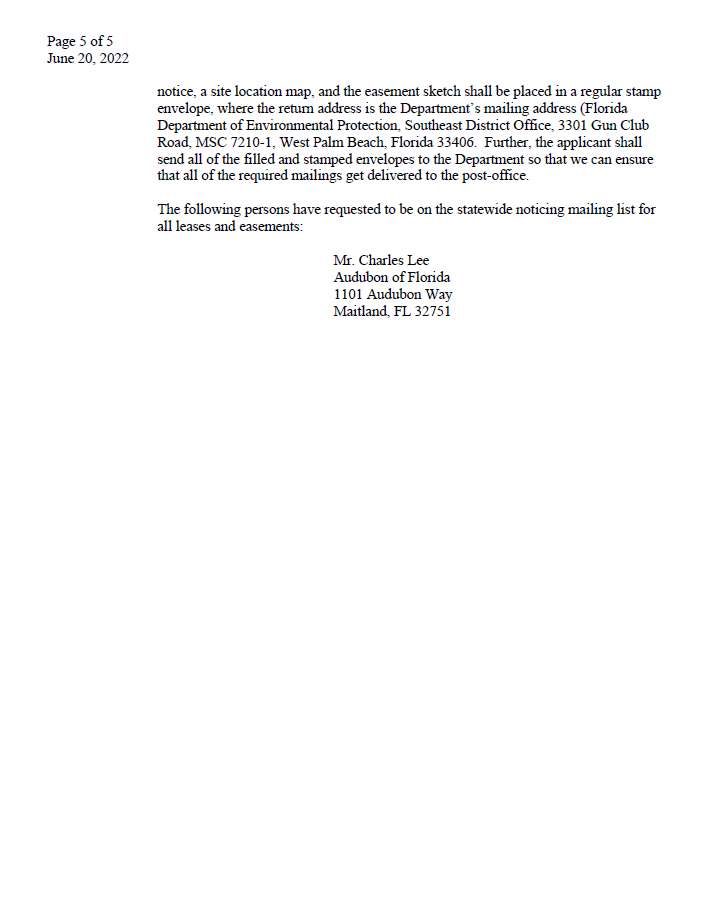 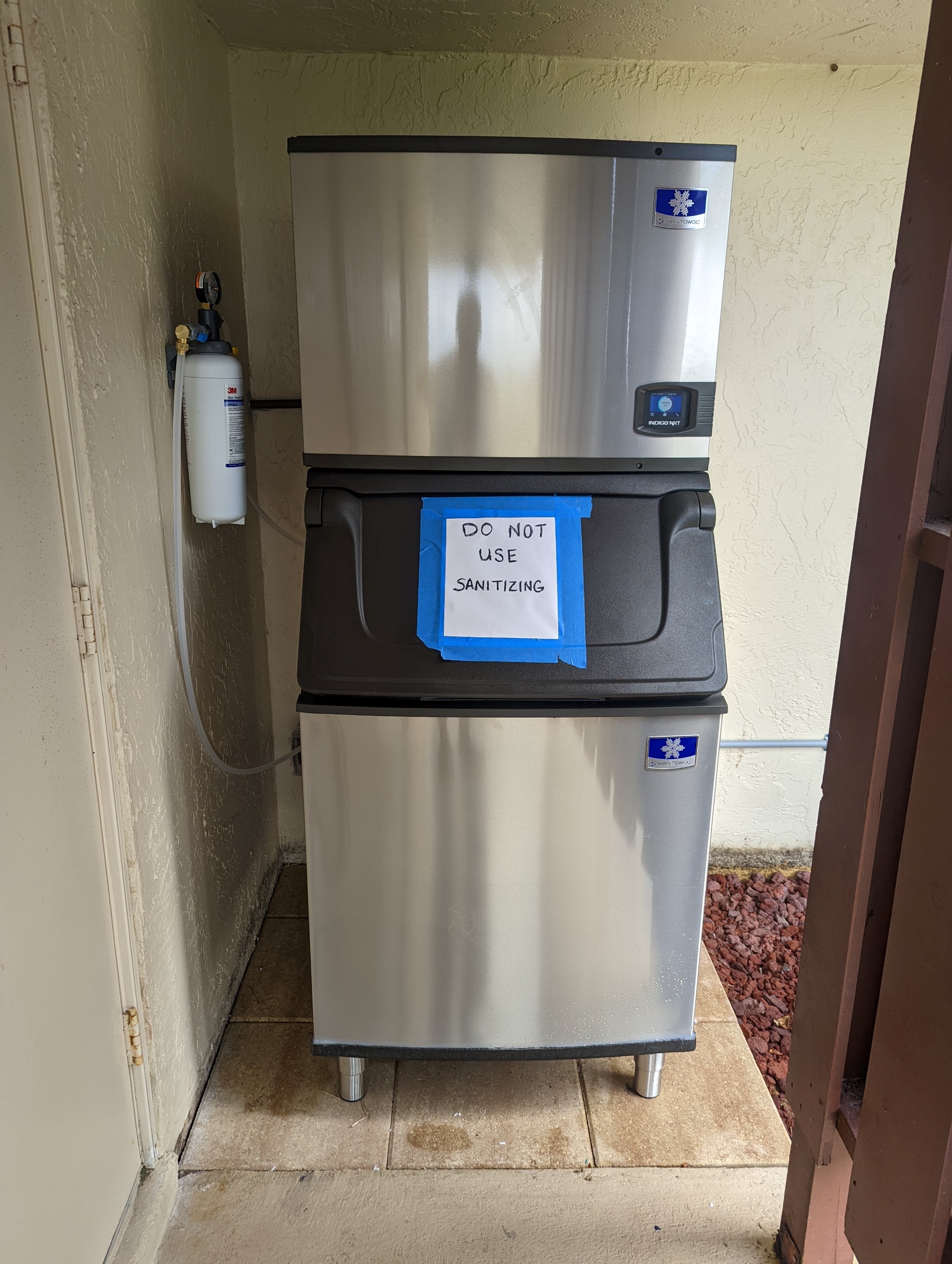 2.
It’s now ready for use!  Thanks to Joe Smith and all those who donated.
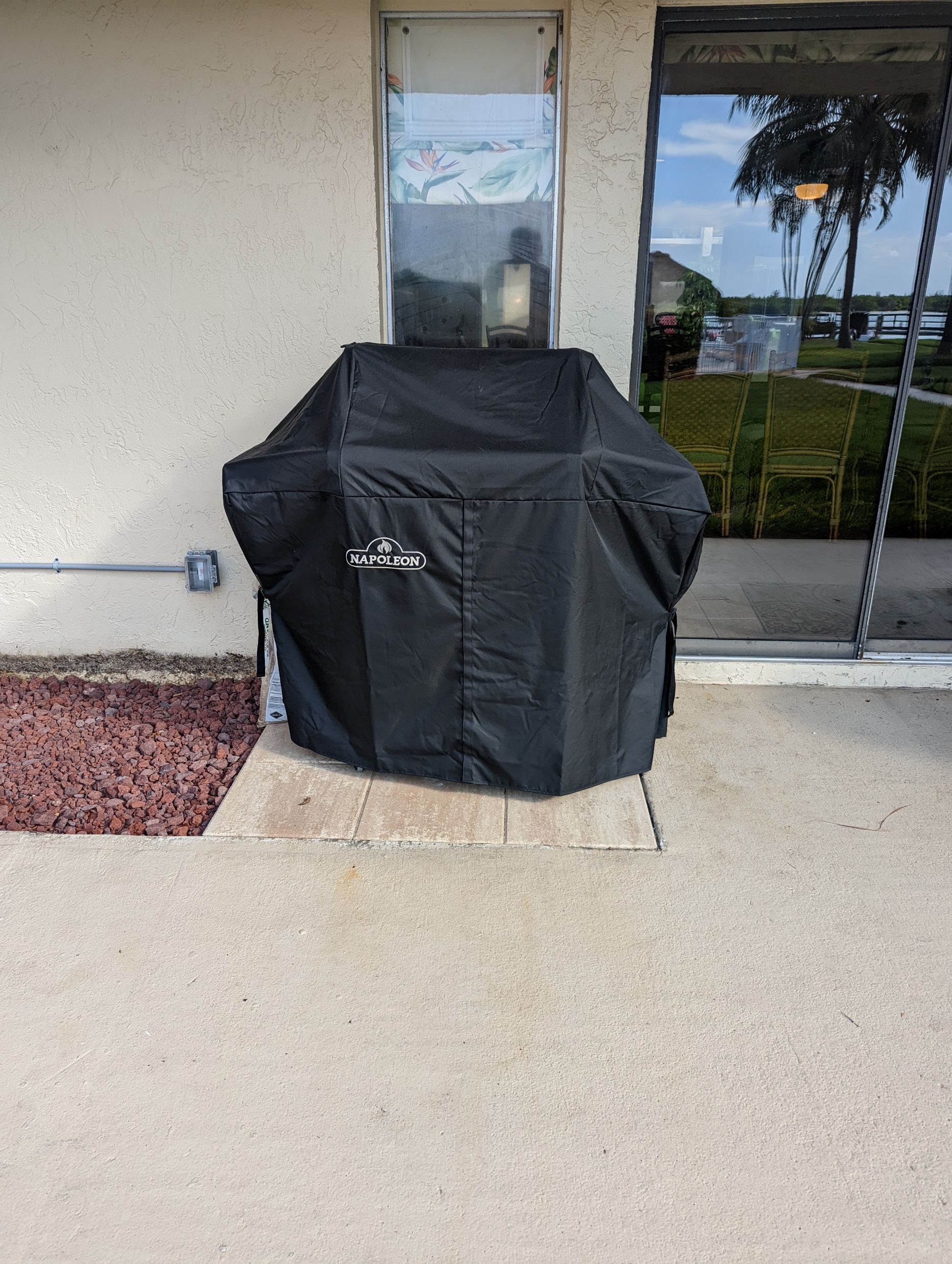 3.
It’s now ready for use!  Thanks to Skip Farinhas and all those who donated.
4.
The Parking Lot work was completed last month.  We’ve received numerous complements saying that they look much better with easy to read numbers.

We did receive one comment calling the new system “weird” and asking if the “mistake will be rectified.”

For those owners and renters with large trucks, please take advantage of the designated truck parking spots when you have more than one vehicle.
New Business
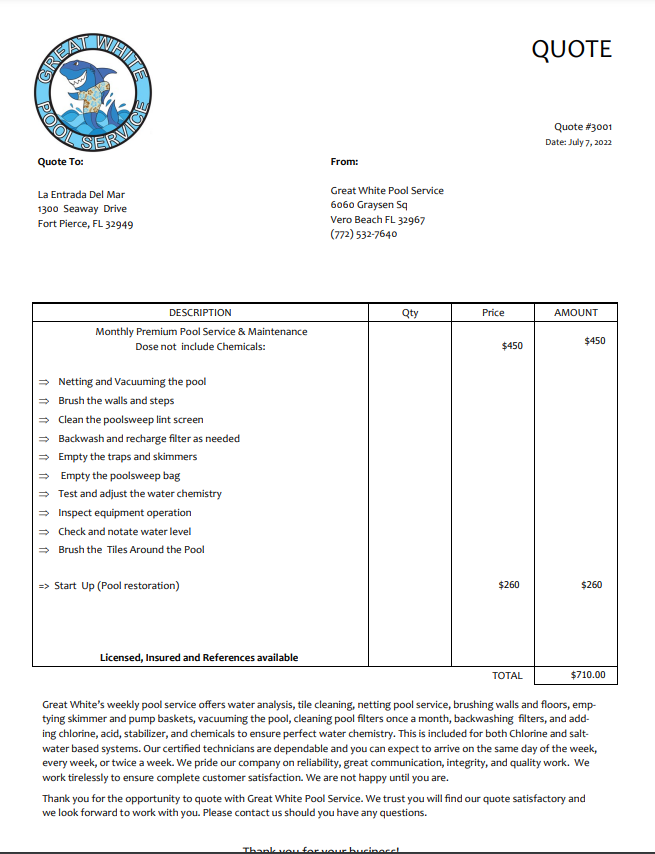 1.
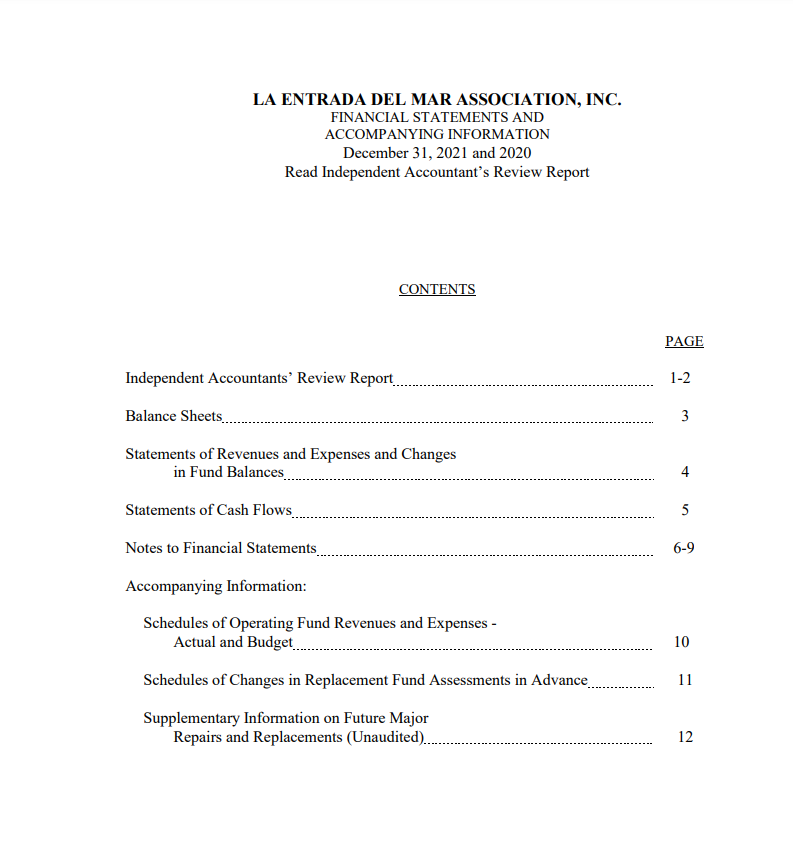 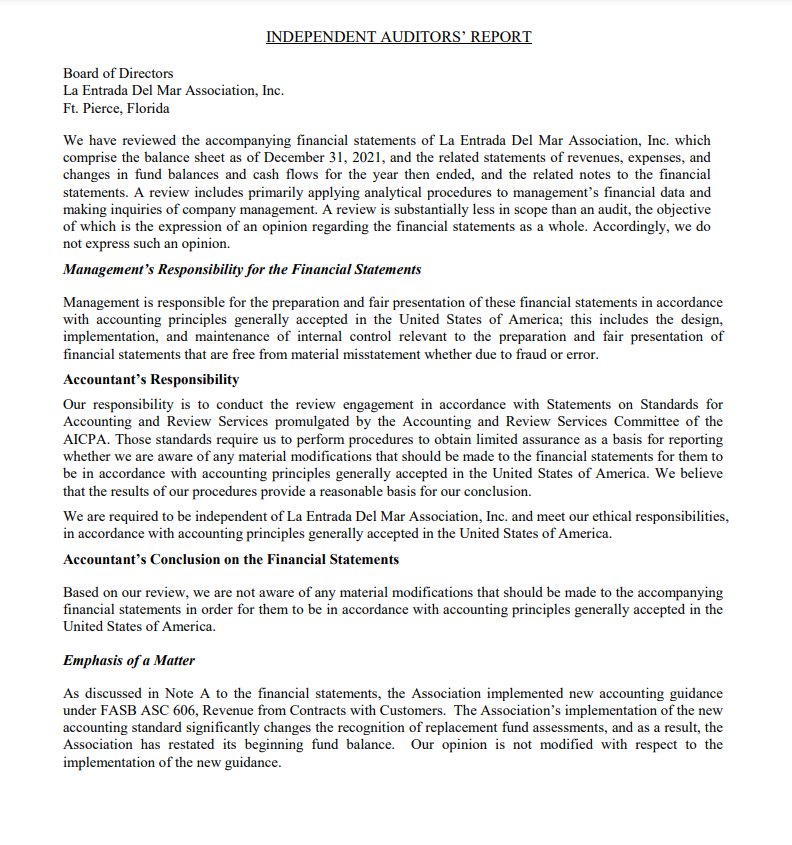 2.
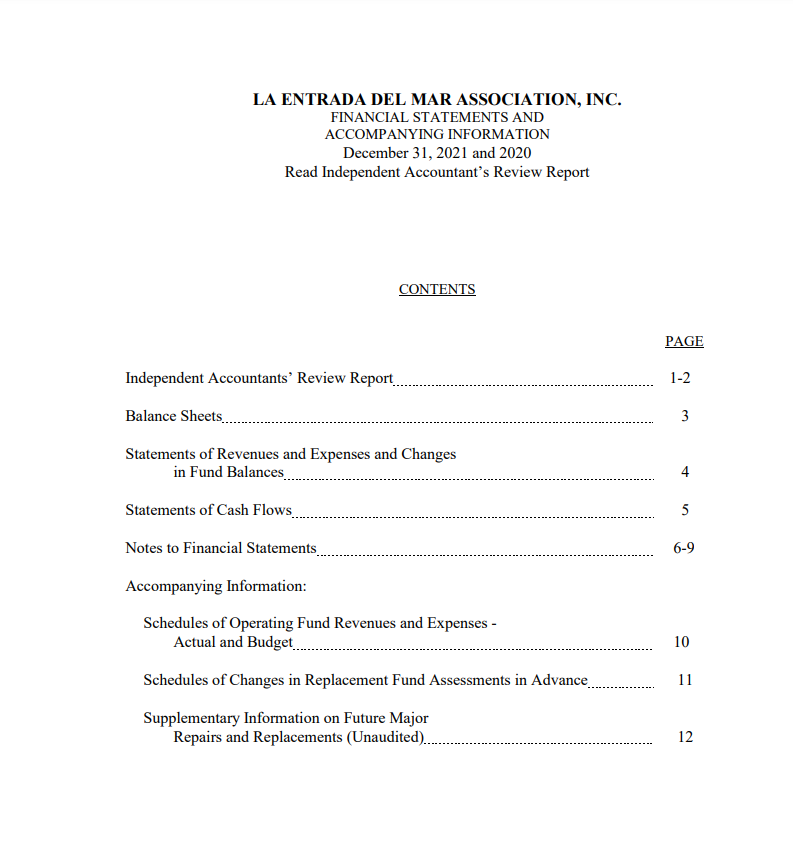 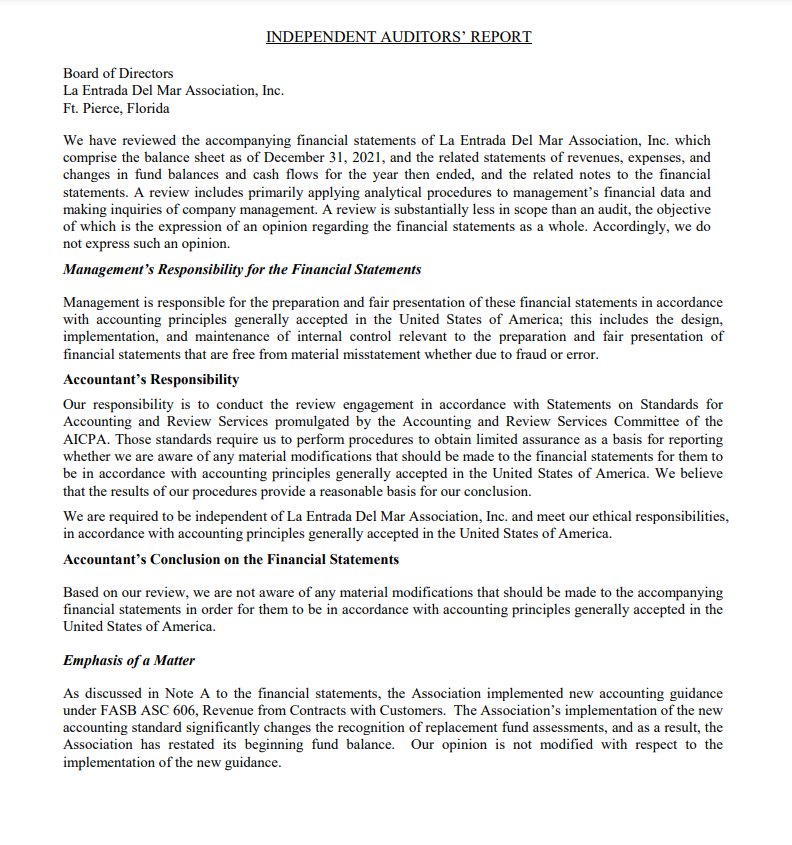 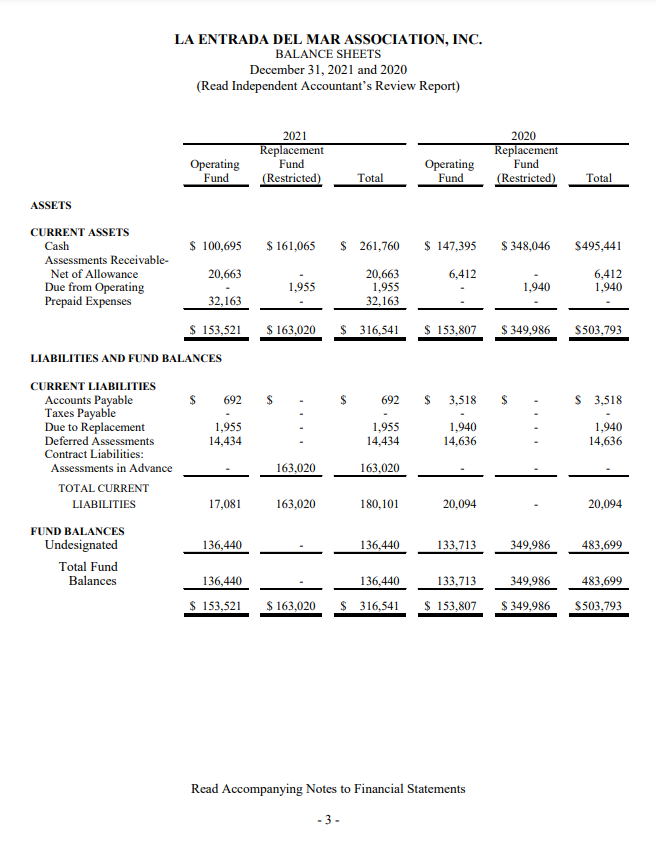 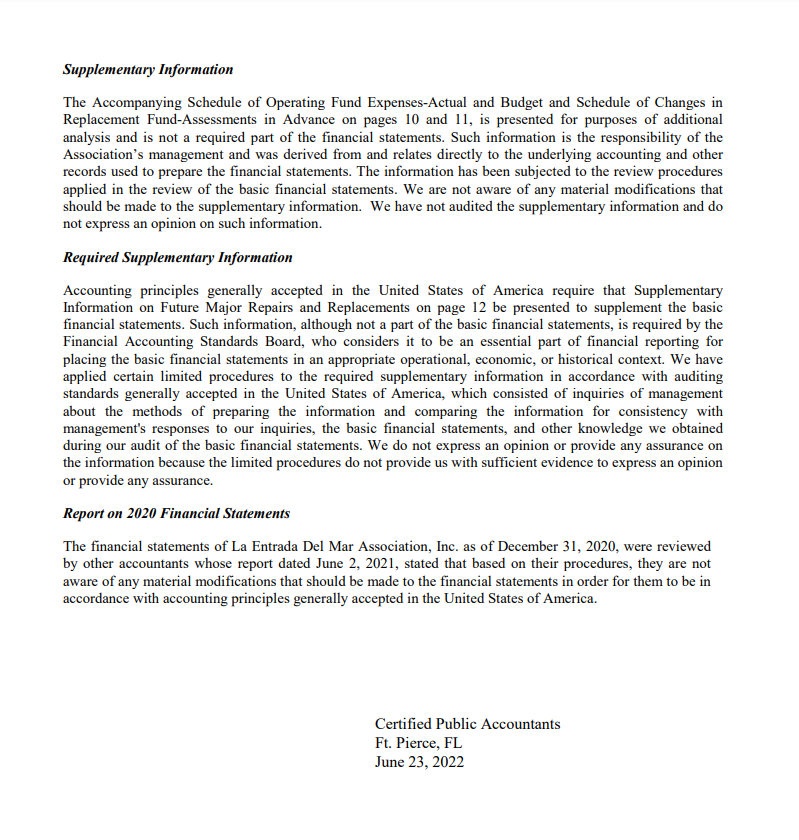 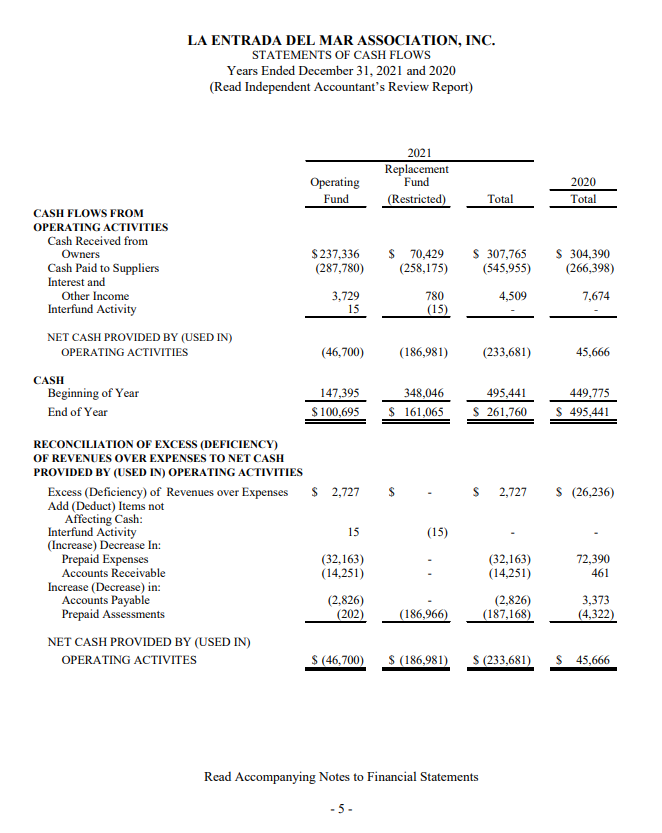 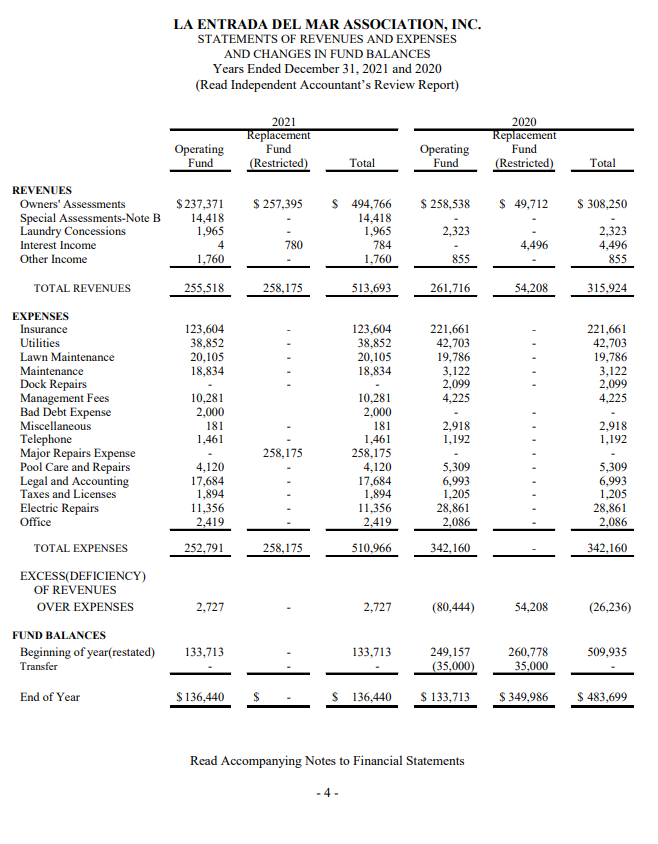 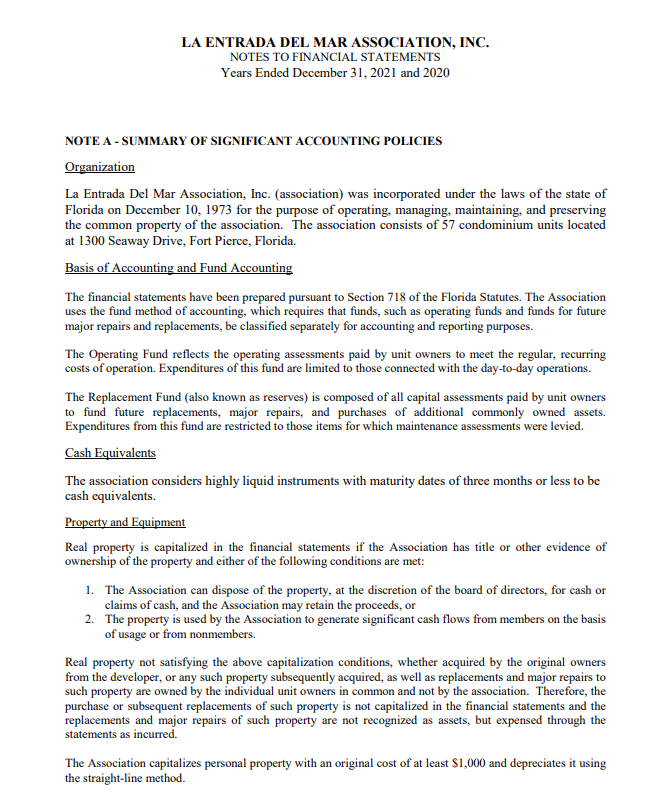 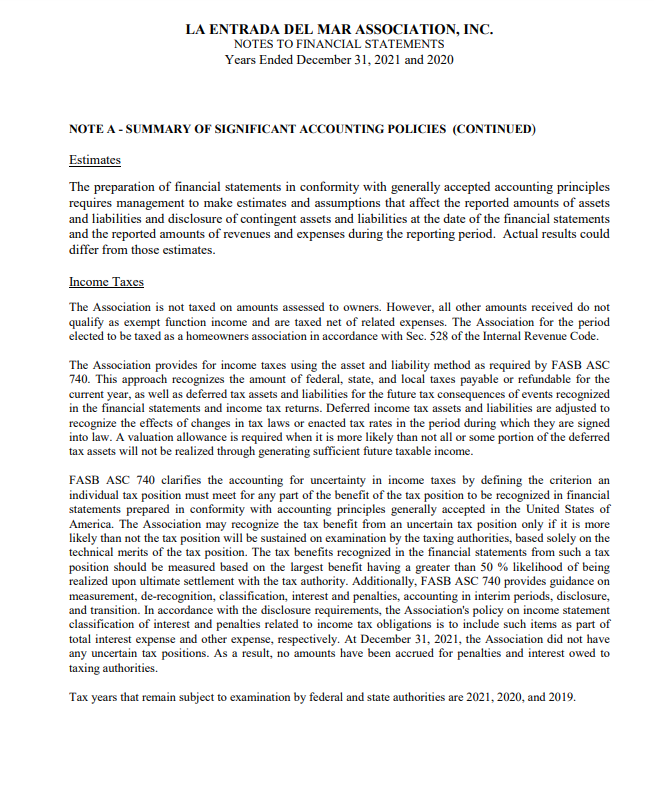 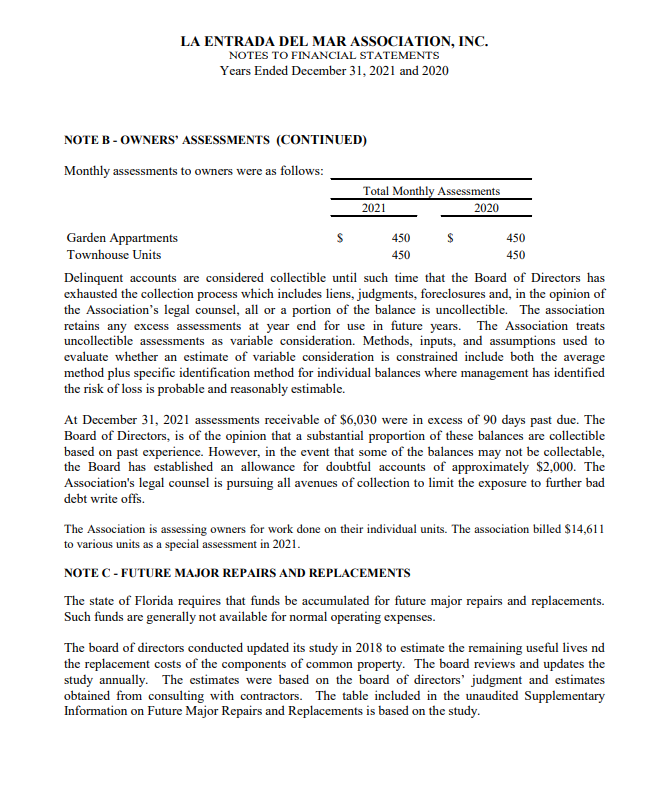 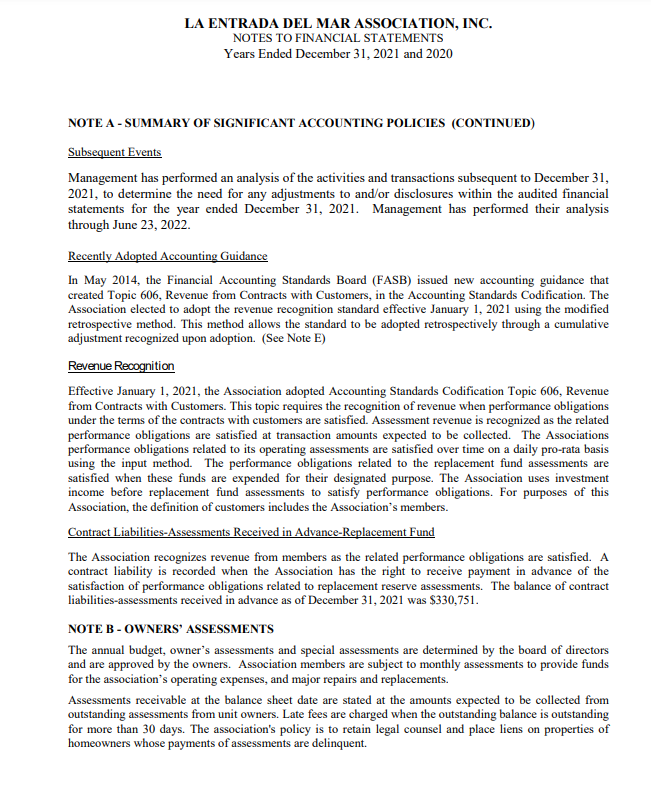 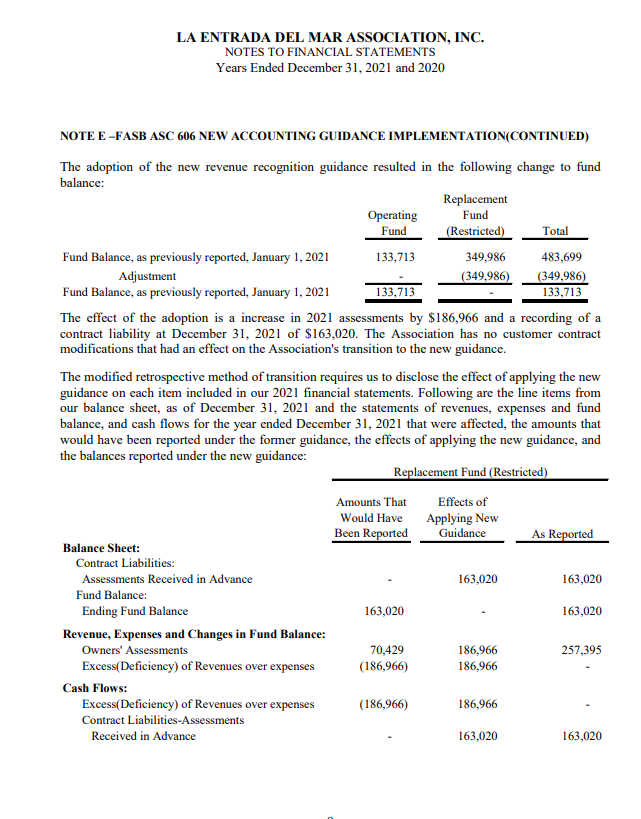 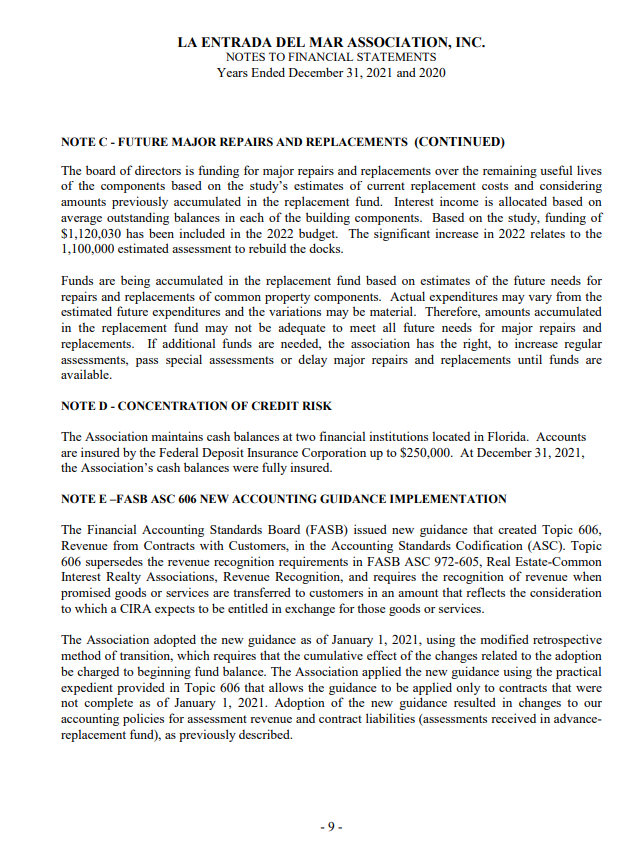 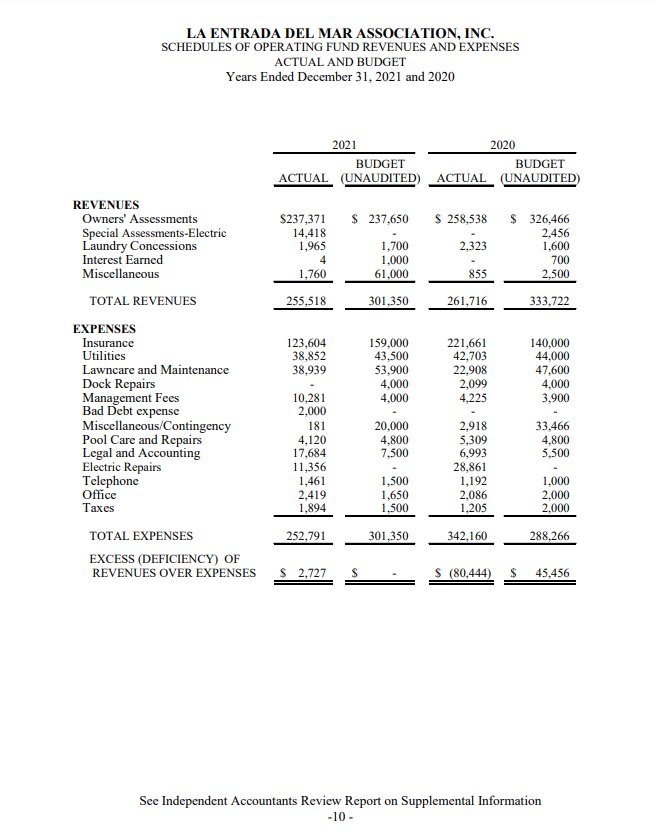 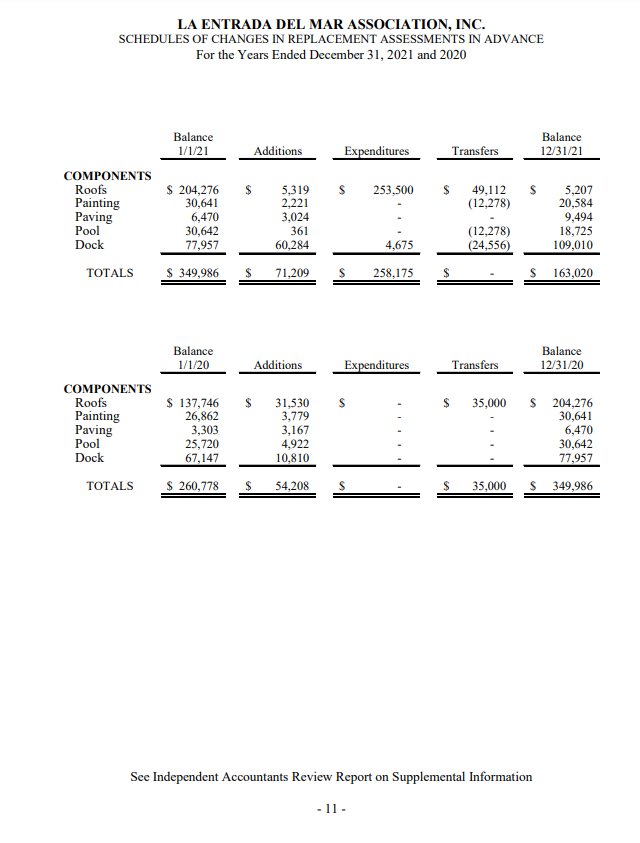 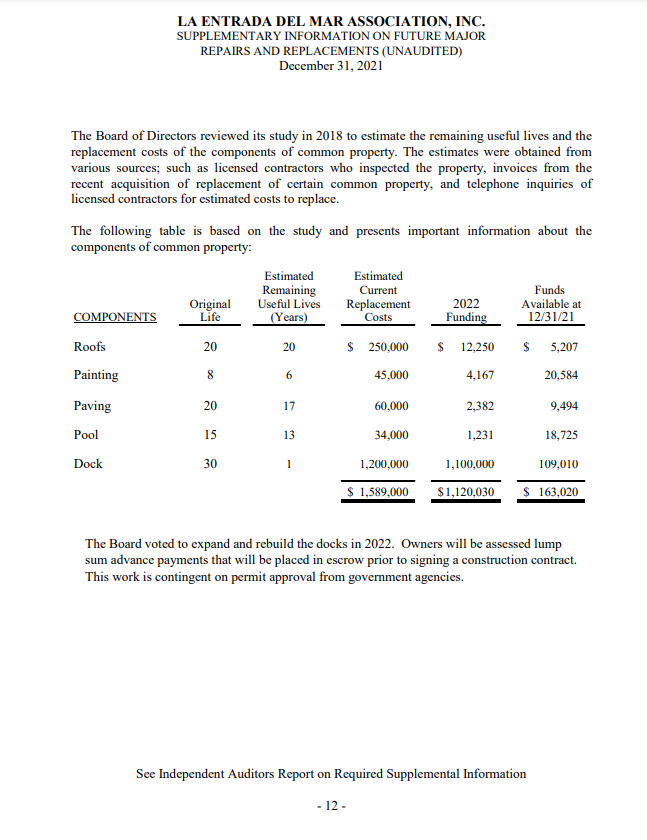 3.
A limited number of Rules and Regulations books have been printed for new owners and renters.  It is available for referencing, downloading, and printing on the Association’s website
4.
From the Association’s Rules and Regulations
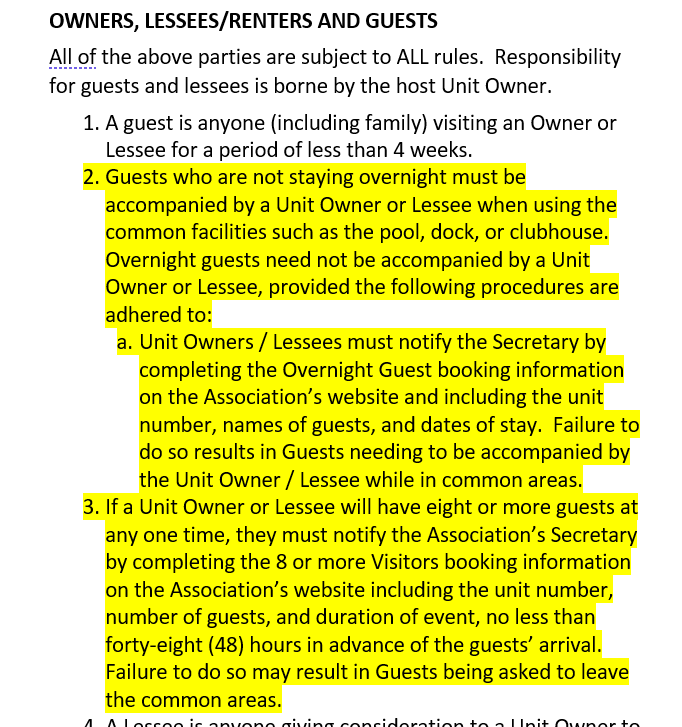